PROJEKTSTATUS
[Projektnavn] [Forvaltning]
Skabelon til projektstatus er obligatorisk at anvende for almindelige og store projekter. Små projekter kan nøjes med sliden statusoverblik og kan valgfrit uddybe med øvrige slides. Find hjælp til udfyldelse i ‘Guide til KK’s it-projektmodel’.
Indholdsfortegnelse
Projektets stamdata
Statusoverblik
Uddybende slides
Aktuelt fokus
Aktuelle risici
Økonomiske og kvalitative gevinster
Økonomi og ressourcer
Tidsplan
Supplerende slides til styregruppemøder
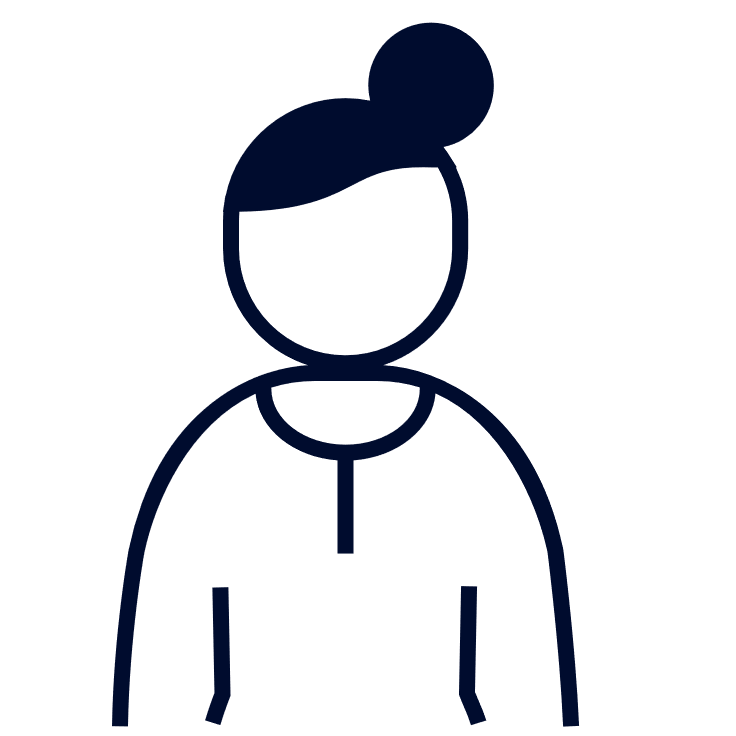 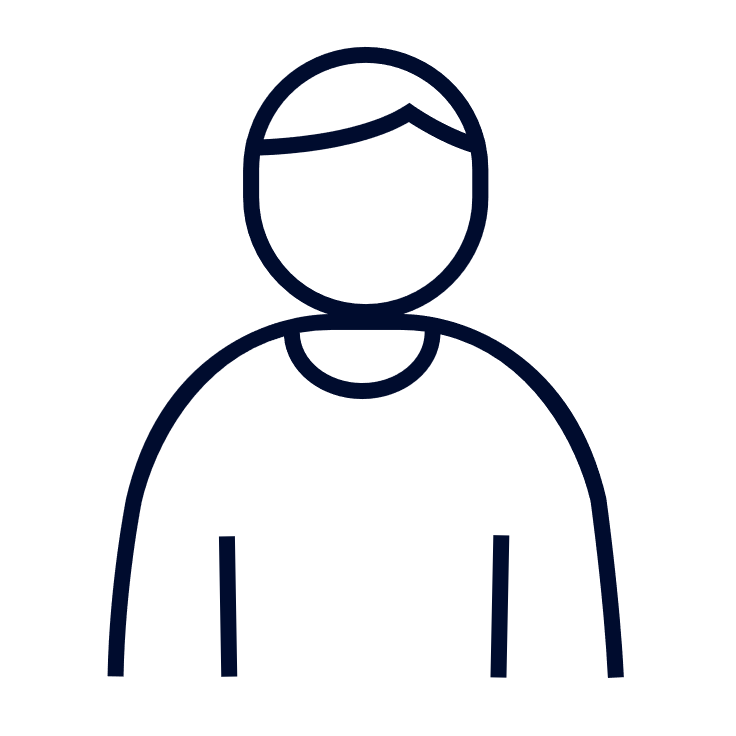 Ressourcer
Tid
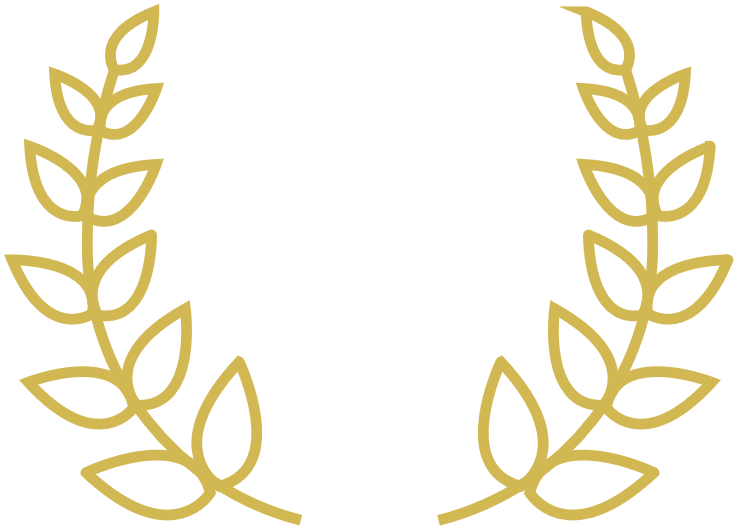 Gevinster
Økonomi
2
Projektets hovedtidsplan og stamdata
3
Statusoverblik
Overordnet status på risici
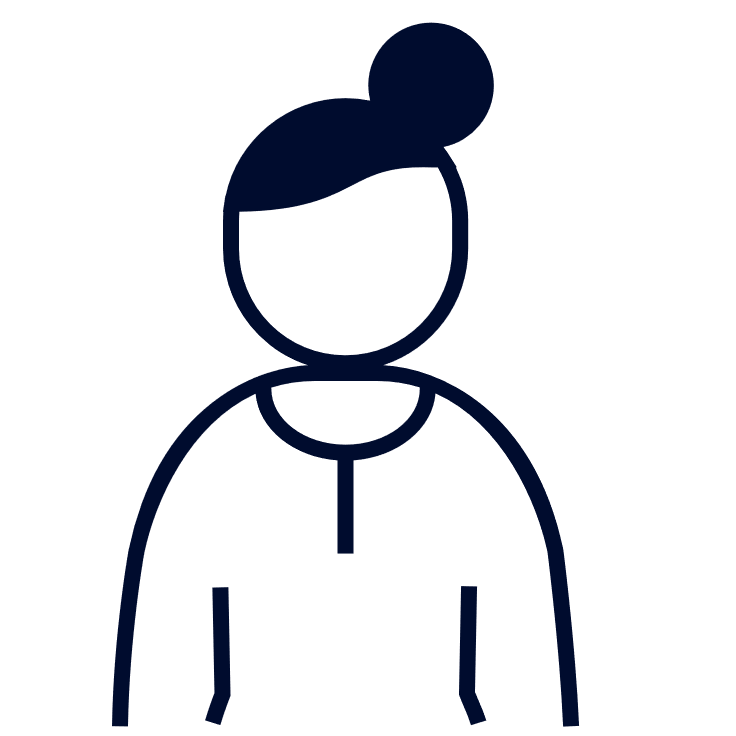 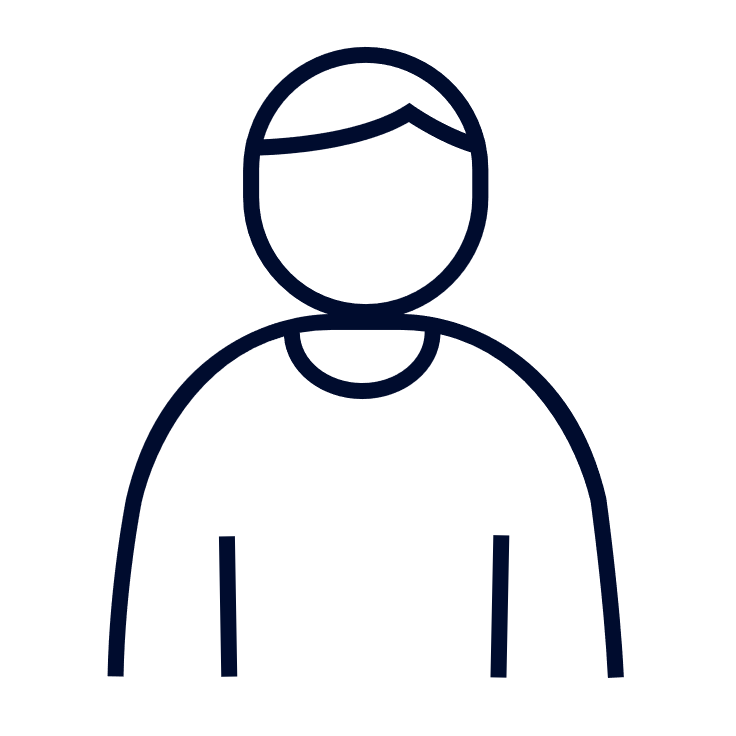 4
Aktuelt fokus
Angiv hvad der fylder i projektet lige nu; fx ift. leverancer, interessenter, afhængigheder, evaluering, etc.
5
Aktuelle risici
Kriterier for overordnet status på risici
Aktuelt risikobillede
Forudgående risikobillede
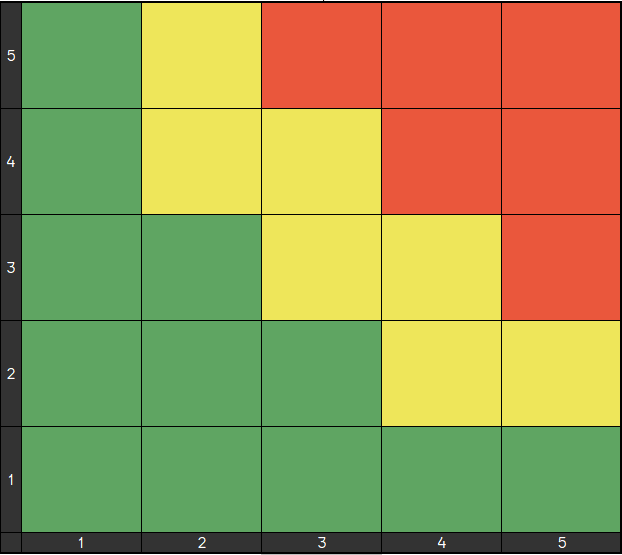 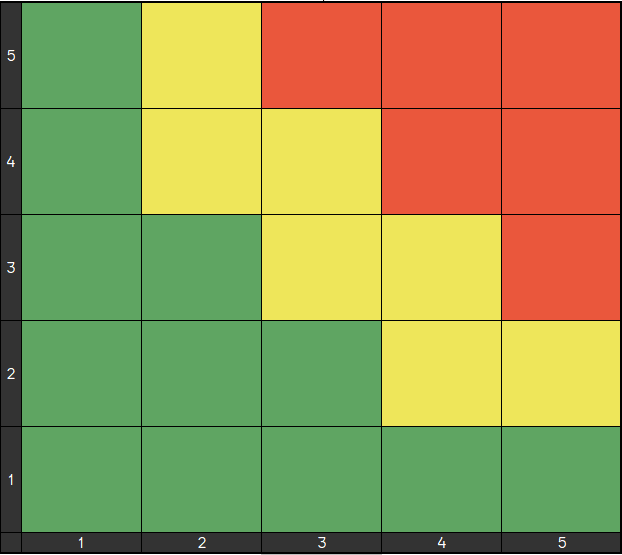 Indsæt skærmklip
Indsæt skærmklip
6
Økonomiske gevinster (samlede, i 1000 kr.)
Kriterier for statusangivelse
*inden for den senest godkendte gevinstrealiseringsperiode
Kvalitative gevinster (styrende, max tre)
Kriterier for statusangivelse
*inden for den senest godkendte gevinstrealiseringsperiode
7
Økonomi
Senest godkendte budget
Kriterier for statusangivelse
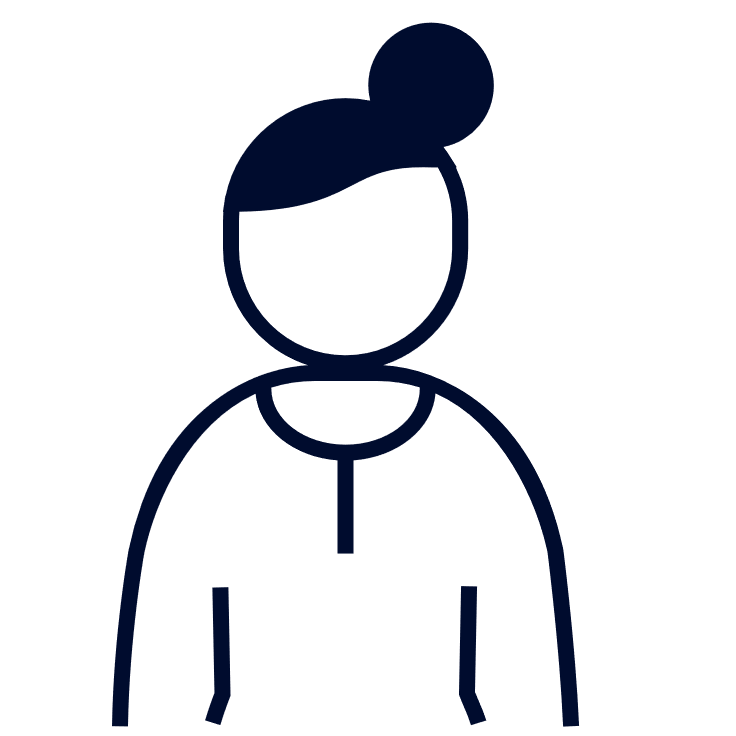 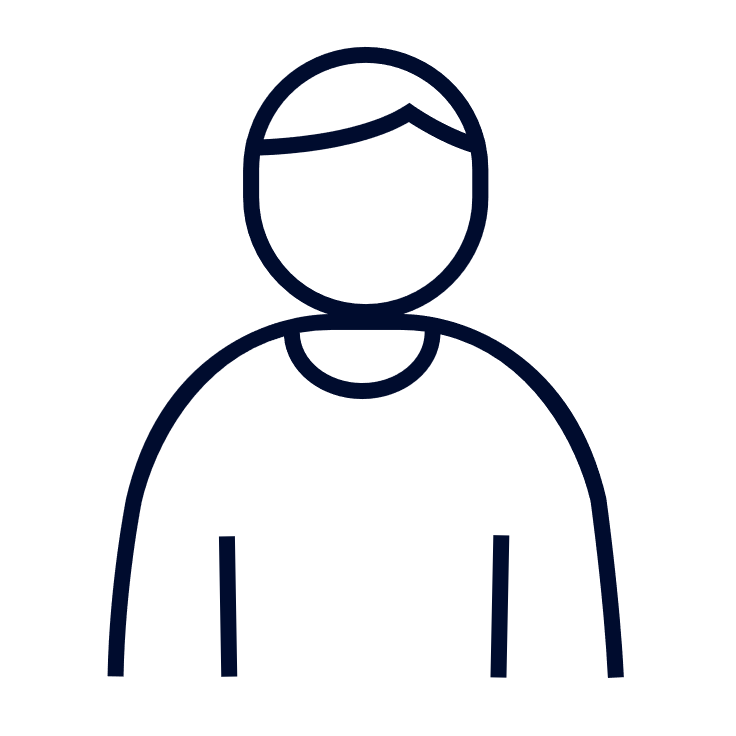 Interne ressourcer
Senest godkendte timebudget
Kriterier for statusangivelse
8
Tidsplan
Kriterier for statusangivelse
9
Valgfrie supplerende slides til status
De følgende slides kan anvendes sammen med projektstatus til sammensætning af en komplet styregruppepræsentation.
10
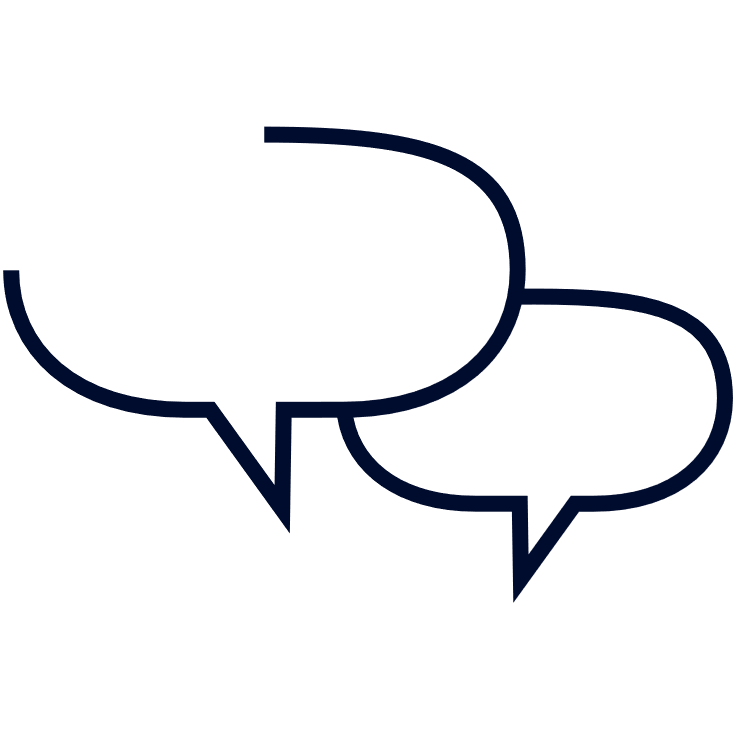 Dagsorden
11
Referat fra sidste styregruppemøde
Beslutninger
Dato 
Deltagere
Hovedpunkter
12
Beslutningspunkter
13
Noter/referat
14